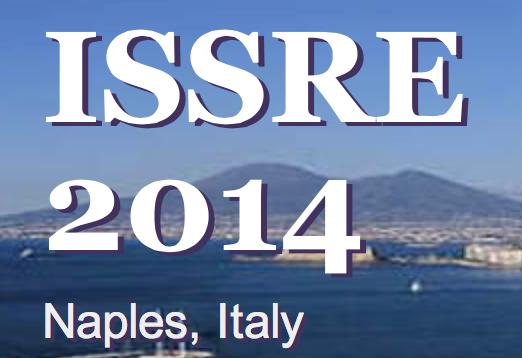 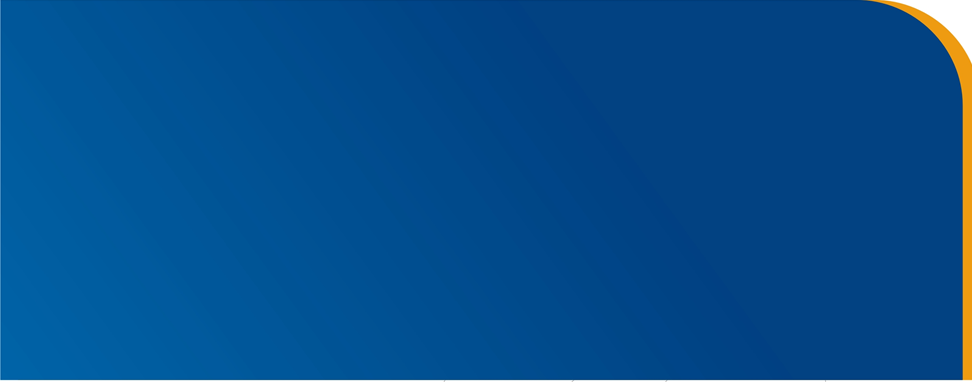 A Runtime Verification Based Trace-OrientedMonitoring Framework for Cloud Systems
Jingwen Zhou1, Zhenbang Chen1, Ji Wang1, Zibin Zheng2 , and Wei Dong1
Email: {jwzhou, zbchen}@nudt.edu.cn
1PDL & College of Computer, NUDT, Changsha, China
2Shenzhen Research Institute, CUHK, Shenzhen, China
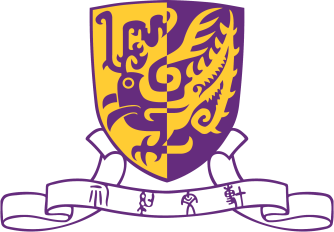 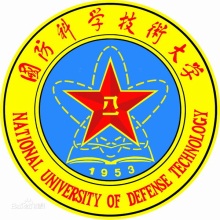 Motivation
2
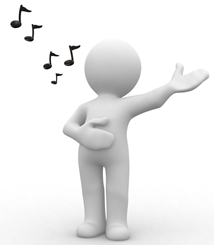 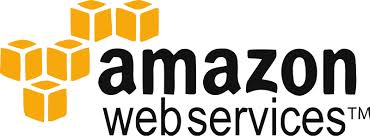 3
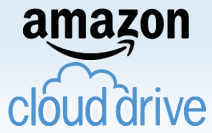 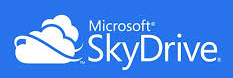 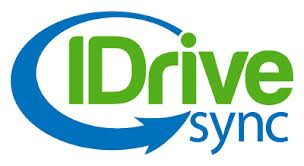 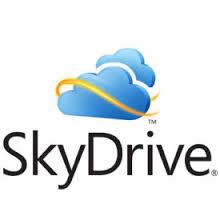 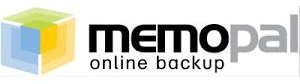 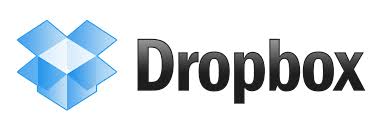 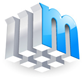 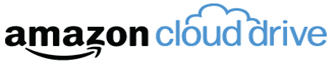 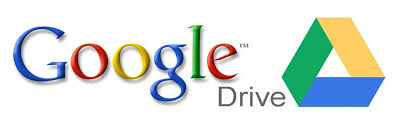 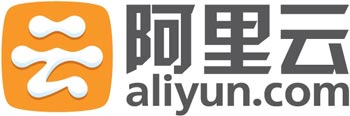 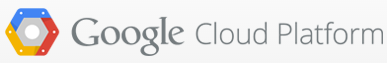 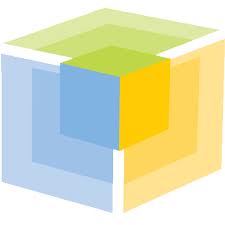 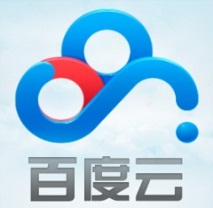 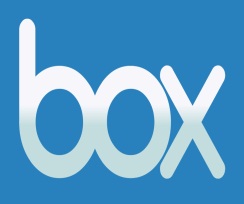 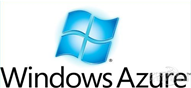 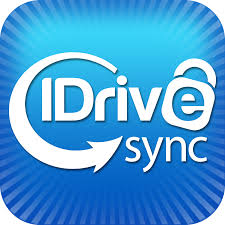 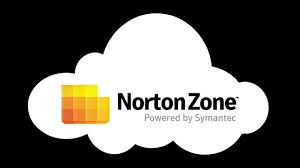 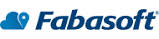 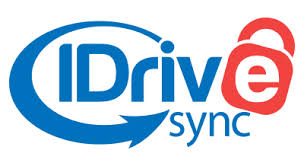 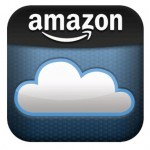 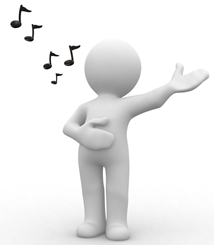 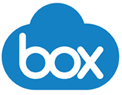 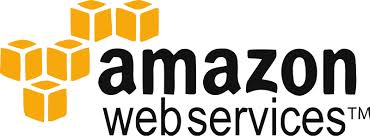 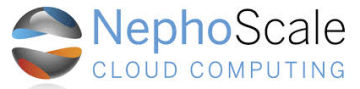 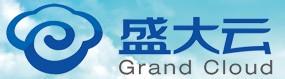 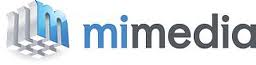 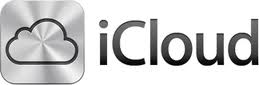 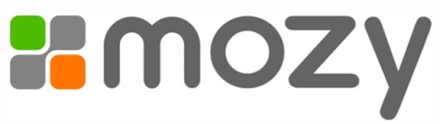 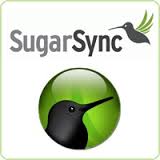 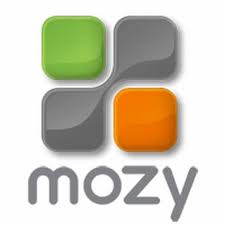 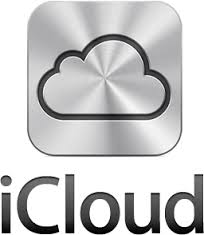 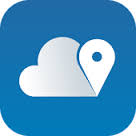 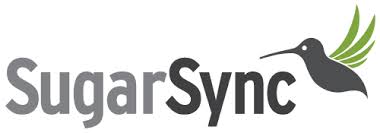 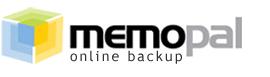 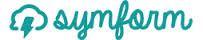 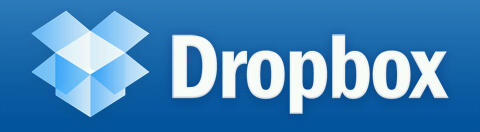 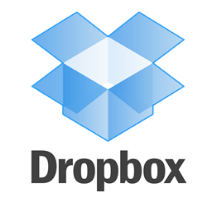 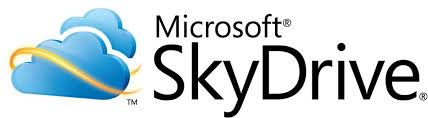 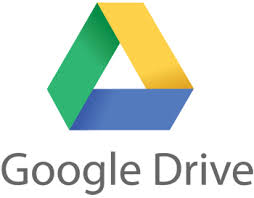 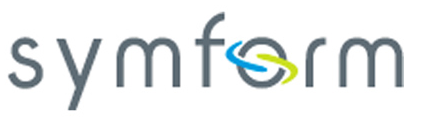 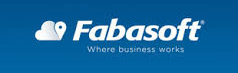 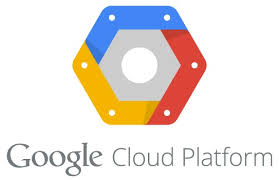 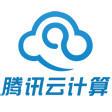 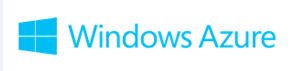 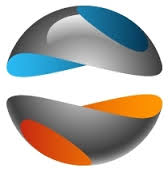 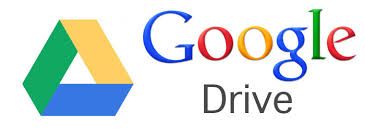 4
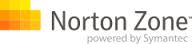 March 13-14, 2008
Malfunction in Windows Azure
last 22 hours
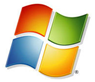 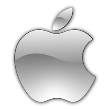 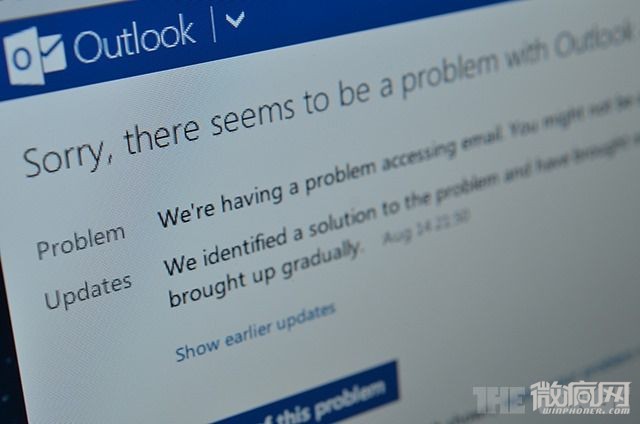 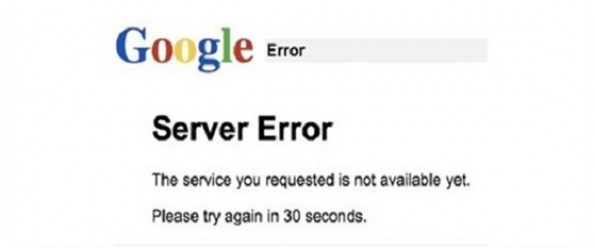 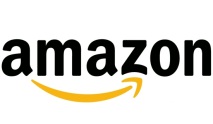 …
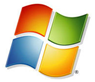 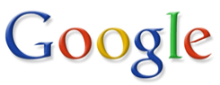 January 31, 2009
Google search outage due to programming error
last 40 min
February 24, 2009
Gmail and Google Apps Engine outage
last 2.5 hours
June 17, 2008
Google AppEngine partial outage due to programming error
last 5 hours
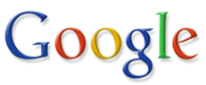 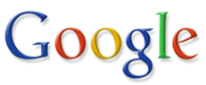 August, 2013
meltdowns
Amazon: $7,000,000/100min
Google:   $550,000/5min 
......
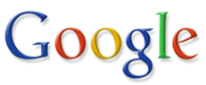 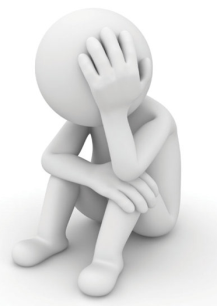 August 11, 2008
Gmail site unavailable due to outage in contacts system
last 1.5 hours
February 15, 2008
S3 outage: the authentication service overload leading to unavailability
last 2 hours
July 20, 2008
S3 outage: single bit error leading to gossip protocol blowup
last >6 hours
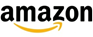 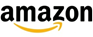 June 29, 2010
intermittent performance problems
last 3 hours
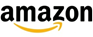 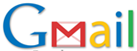 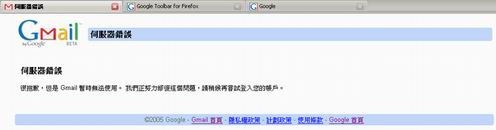 5
March 13-14, 2008
Malfunction in Windows Azure
last 22 hours
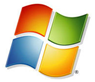 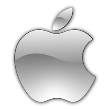 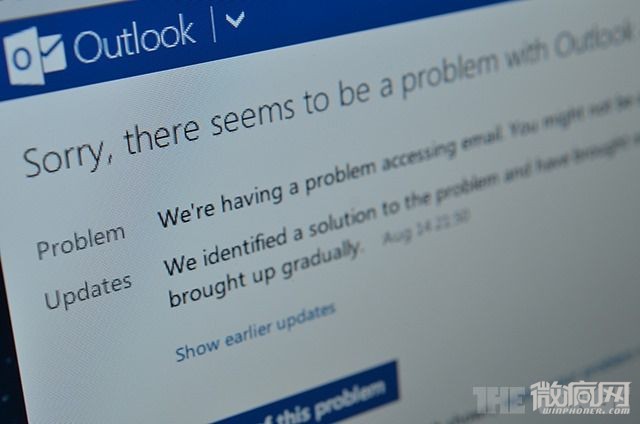 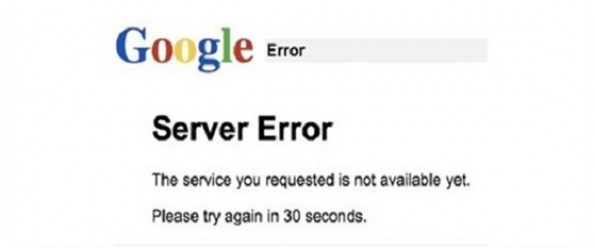 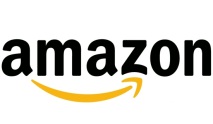 …
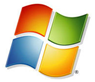 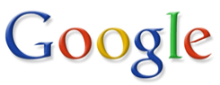 January 31, 2009
Google search outage due to programming error
last 40 min
February 24, 2009
Gmail and Google Apps Engine outage
last 2.5 hours
June 17, 2008
Google AppEngine partial outage due to programming error
last 5 hours
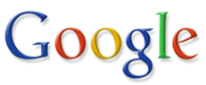 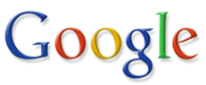 August, 2013
meltdowns
Amazon: $7,000,000/100min
Google:   $550,000/5min 
......
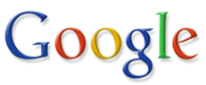 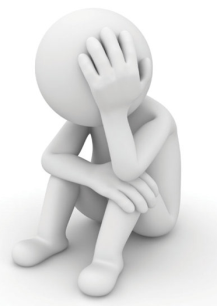 August 11, 2008
Gmail site unavailable due to outage in contacts system
last 1.5 hours
February 15, 2008
S3 outage: the authentication service overload leading to unavailability
last 2 hours
July 20, 2008
S3 outage: single bit error leading to gossip protocol blowup
last >6 hours
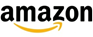 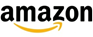 June 29, 2010
intermittent performance problems
last 3 hours
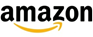 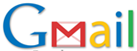 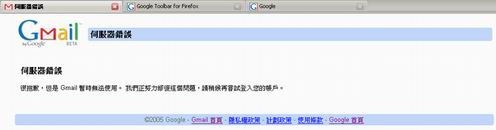 6
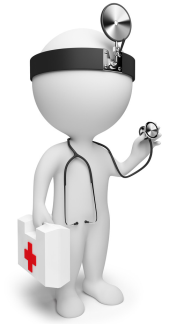 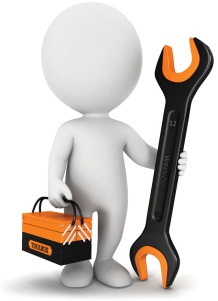 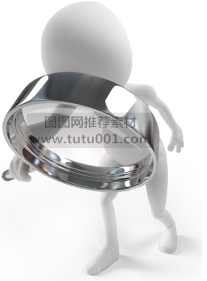 Fixing
Detection
Diagnosis
…
User request trace-oriented monitoring is an important method to improve system reliability at runtime.
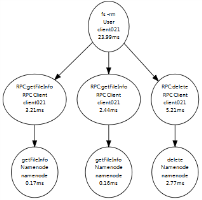 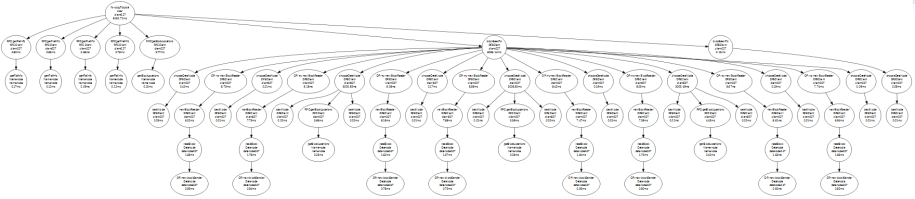 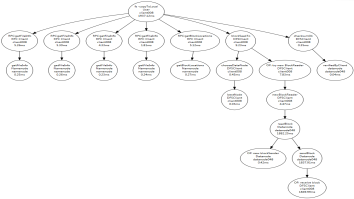 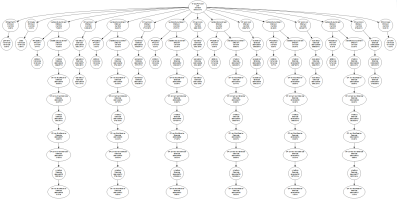 7
Currently, many trace-oriented monitoring frameworks exist, such as Dapper, Zipkin, X-ray, P-Tracer, MTracer, …
However, two aspects need further investigations:
1. The method for specifying monitoring requirements.
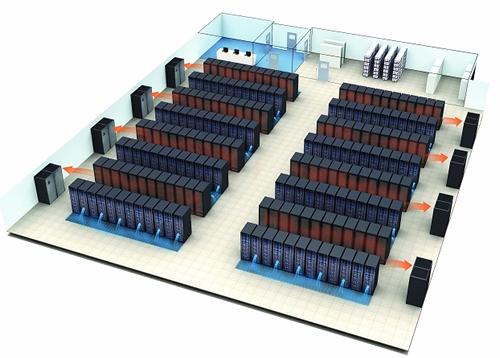 Monitoring Requirements
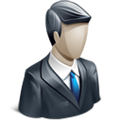 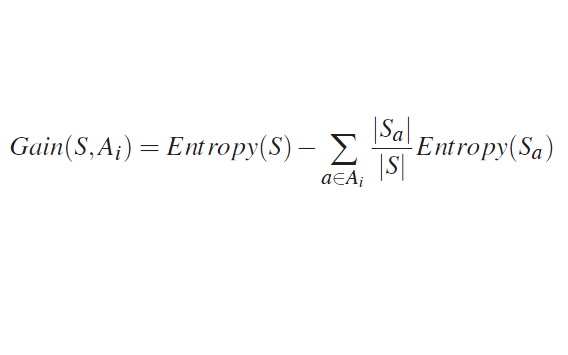 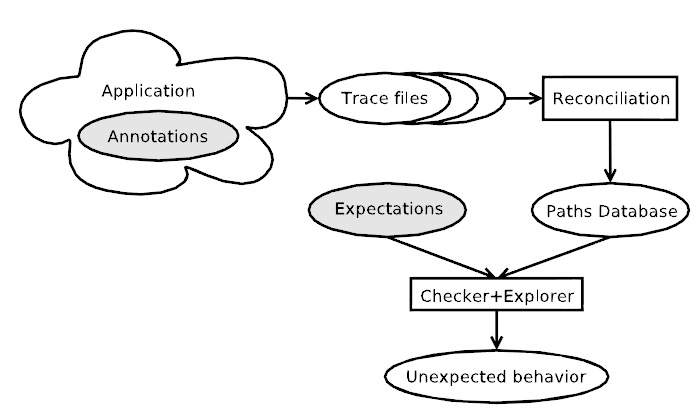 Developers or
Administrators
IRONModel
Pip
8
Currently, many trace-oriented monitoring frameworks exist, such as Dapper, Zipkin, X-ray, P-Tracer, MTracer, …
However, two aspects need further investigations:
1. The method for specifying monitoring requirements.
2. The efficiency of monitoring.
1 sec
T
Huge
trace
data
Request_100
Request_1
Request_1000
…
…
…
Handled in a complex process. For example, a simple Google search request will trigger more than 200 sub-requests and cross hundreds of servers.
vs
Real-time
A problem faced by all existing methods!
9
Currently, many trace-oriented monitoring frameworks exist, such as Dapper, Zipkin, X-ray, P-Tracer, MTracer, …
However, two aspects need further investigations:
1. The method for specifying monitoring requirements.
2. The efficiency of monitoring.
To facilitate these issues, we bring runtime verification (RV) into the field of the trace-oriented monitoring for cloud systems.
Runtime Verification
Expressive specification languages 
Automatic monitor generation 
Efficient monitoring
10
Framework
11
properties
PDB
Monitor Generator
results
Preprocess
Monitors
traces
Tracing System
trace data collecting
A Cloud System
12
The trace records the execution path of a user request.
Trace = events + relationships
Event: function name and latency …
Relationship: local and remote function calls …
Trace → Trace Tree
Nodes correspond to events.
Edges correspond to relationships, e.g., a and c.
Trace Tree → linear event sequence
	DFS: 1,2,4,3,5
	Call and Return: C1C2C4R4R2C3C5R5R3R1
Compared with the resource-oriented methods, traces can record more find-grained information, e.g., RPC and execution time.
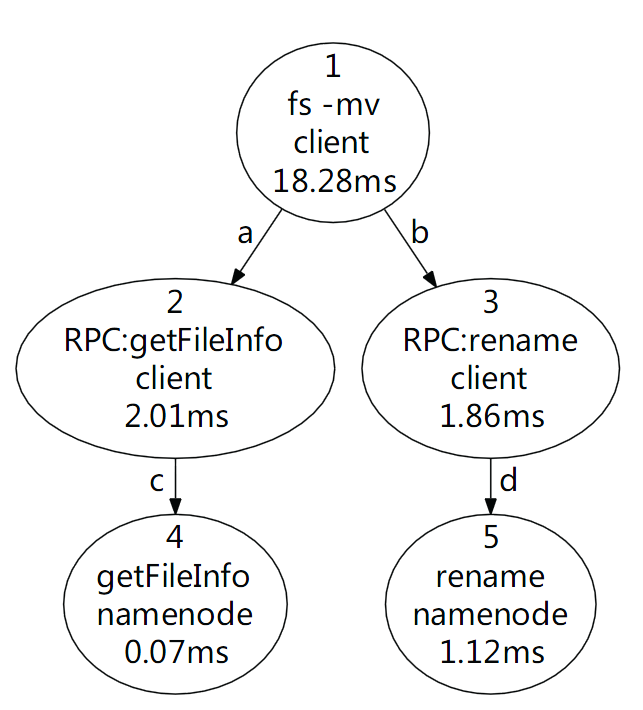 13
Preliminary Evaluation
14
We collected a trace data set (TraceBench) in an HDFS deployed on a real environment, 
Considering different kinds of user requests
write: uploading files to HDFS
read: downloading files from HDFS
rpc: file management, like querying, removing, renaming, …
Injecting various faults






With various cluster size, request speed, etc.
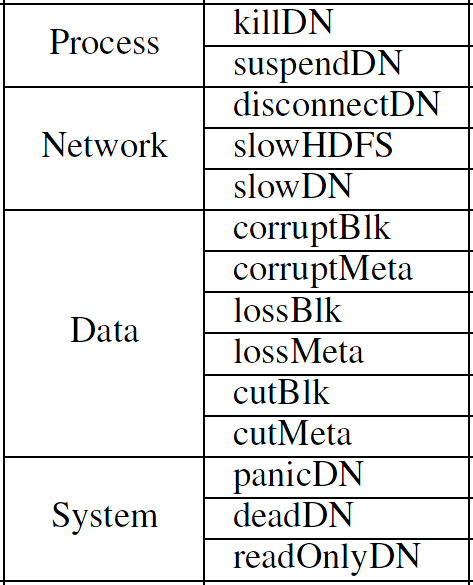 15
http://mtracer.github.io/TraceBench/
Based on TraceBench, we extract many such properties and we can correctly and flexibly expressing them all! Following are some samples.
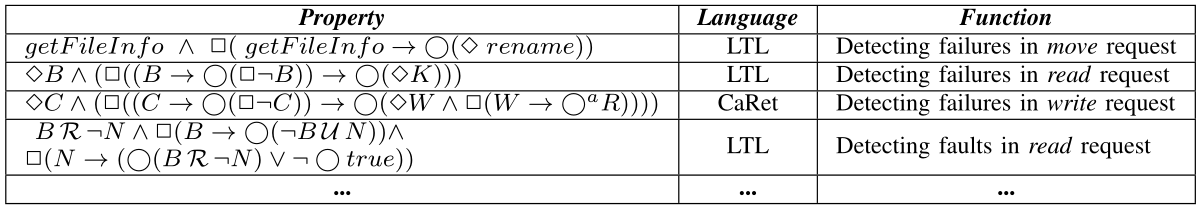 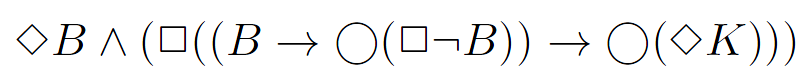 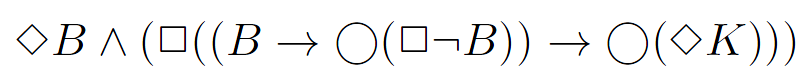 Each read request contains at least one reading operation.
And the last reading operation
should be successful.
Or else, we say it is a failed read request.
16
In the form of SQL queries, we check the traces with above properties in all sets with faults injected in.
100% of failed traces are identified without FPs.
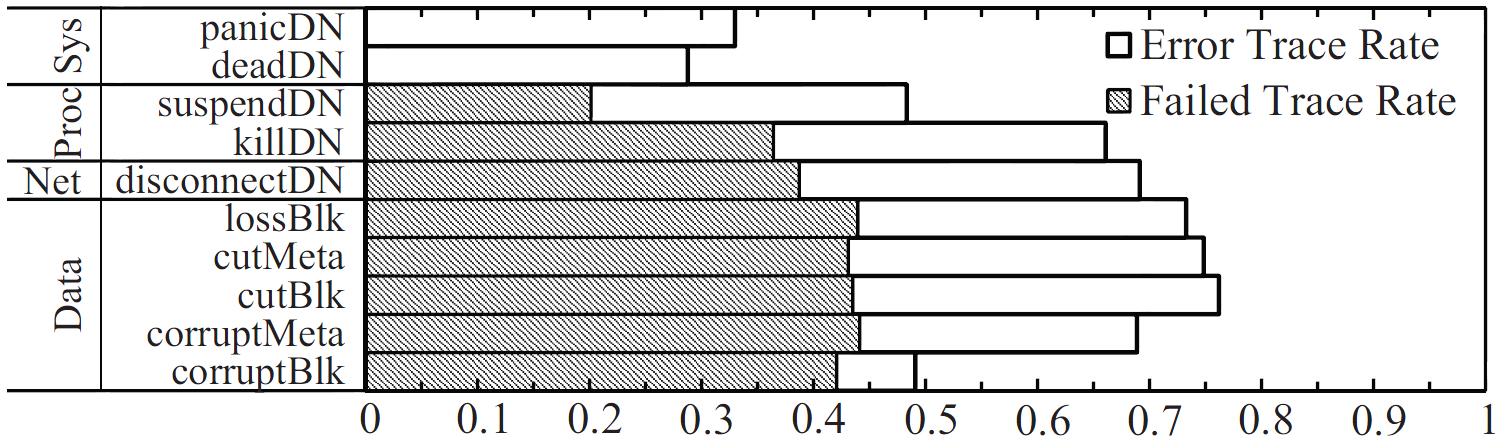 Several failed traces are also found in the Normal set, with the reason of losing events in the tracing system.
17
Checking traces in killDN set using Property 2 with a notebook of 4×2.5 GHz CPU and 4 GB memory.
About 10,000 traces can be checked in 1 second in this condition, which is a promising result.
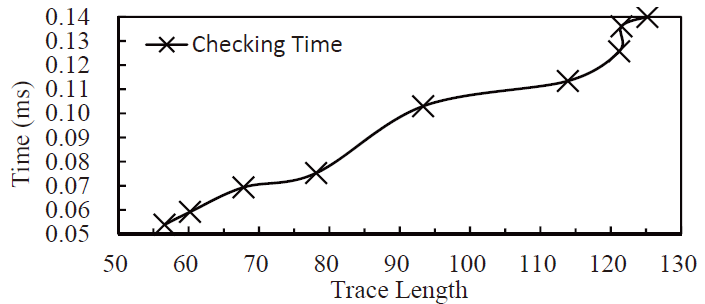 In addition, the efficiency can be further improved with various optimizations.
18
Future work
19
Integrating existing RV frameworks into our tracing system
Highly efficient and scalable monitoring algorithms and effective machine learning methods for properties.
Using RV to monitor the performance aspects
More applications on other real world cloud systems
20
Framework and Data Set
Tracing Framework available at:
http://mtracer.github.io/MTracer/
Data set available at:
http://mtracer.github.io/TraceBench/
Online demonstration at:
http://www.wsdream.net/mtracer-viz/
21
Thanks for Your Attention!AndAny Questions?
Backup Slides
23
In the rest, the traces discussed are collected in HDFS, which is a widely used cloud file storage system.
HDFS
24
rpc
Starts with getFileInfo, to know if file exists.
Followed by some other RPCs, for related operations.
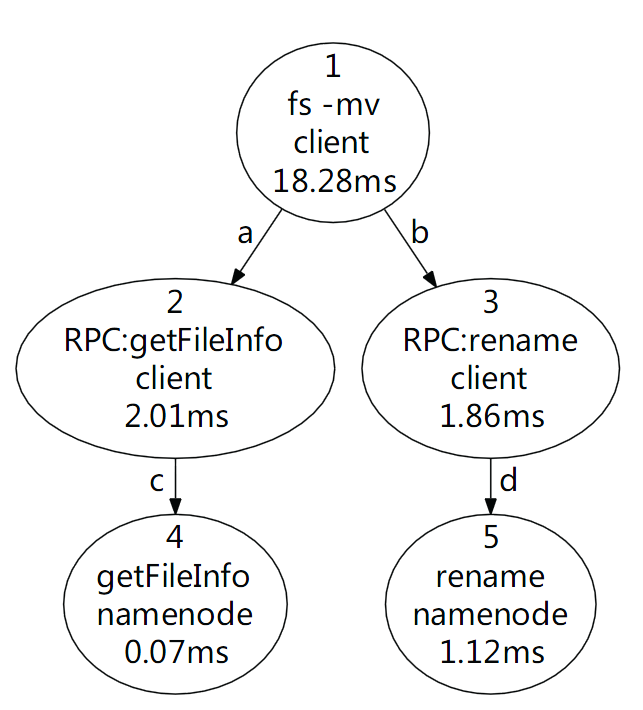 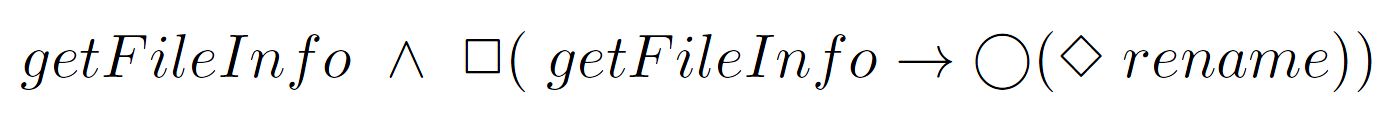 A failure occurs when a violation happens.
25
read
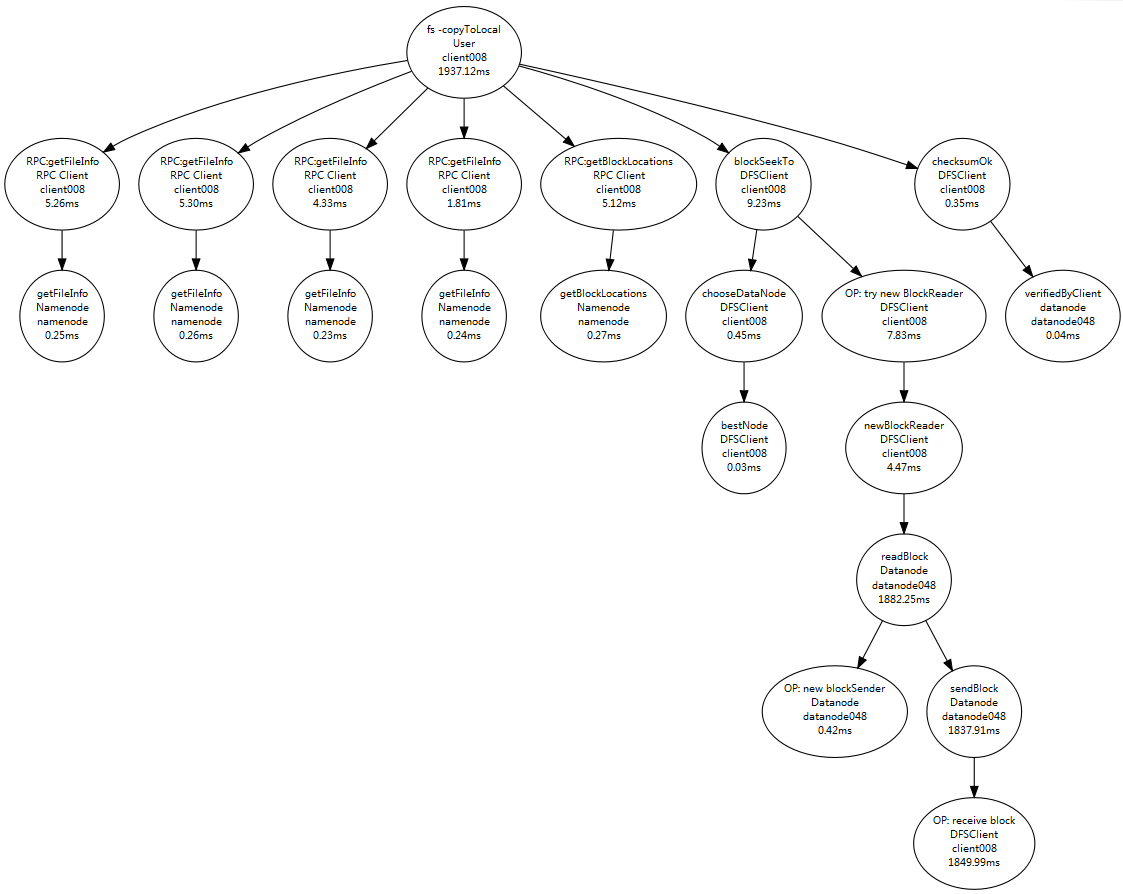 Consist of many data block reading operations 
starting with blockSeekTo (B), 
the last one should be correct
indicated by checksumOK (K).
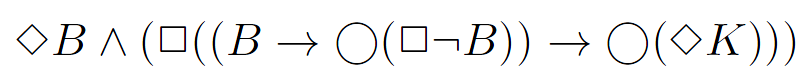 A failure occurs when a violation happens.
26
write
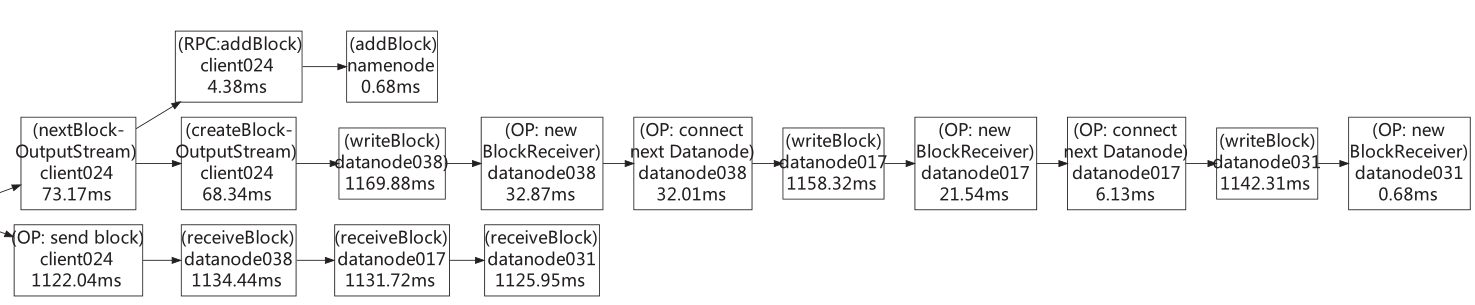 Similar with read,  consists many data block writing operations,
by calling  createBlockOutputStream (C) .
and the last one should be correct
indicated by the equality of receiveBlock (R) and wirteBlock (W).
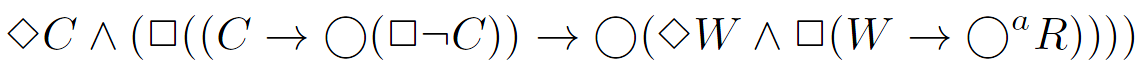 where Oa is the abstract next operator in CaRet.
And a failure occurs when a violation happens.
27